ENCONTRO GLOBAL DE FORMAÇÃOCOMUNIDADE DE VIDA CRISTÃMANRESA 2022
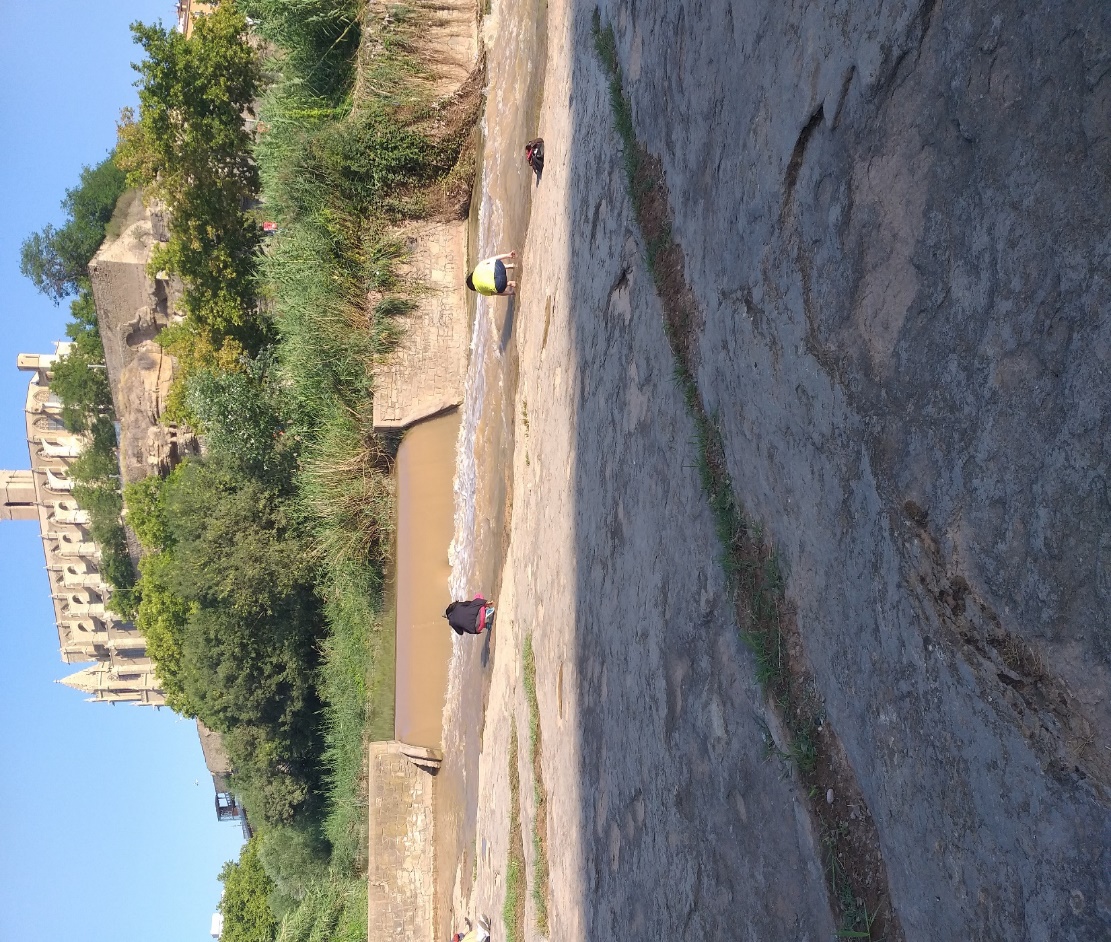 Seguindo-te, Senhor, não poderei me perder.
Ver novas todas as coisas em Cristo.
08 a 12 de agosto de 2022
Eu vim de longe para encontrar o meu caminho… achei difícil a viagem até aqui, mas eu cheguei…
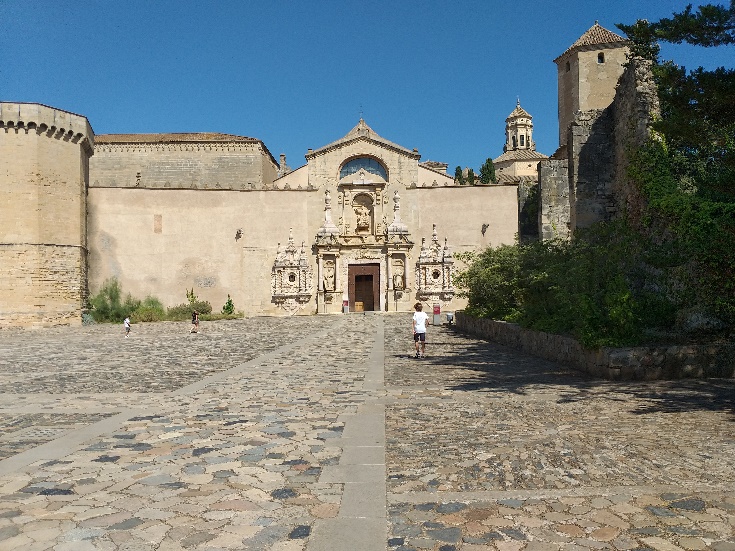 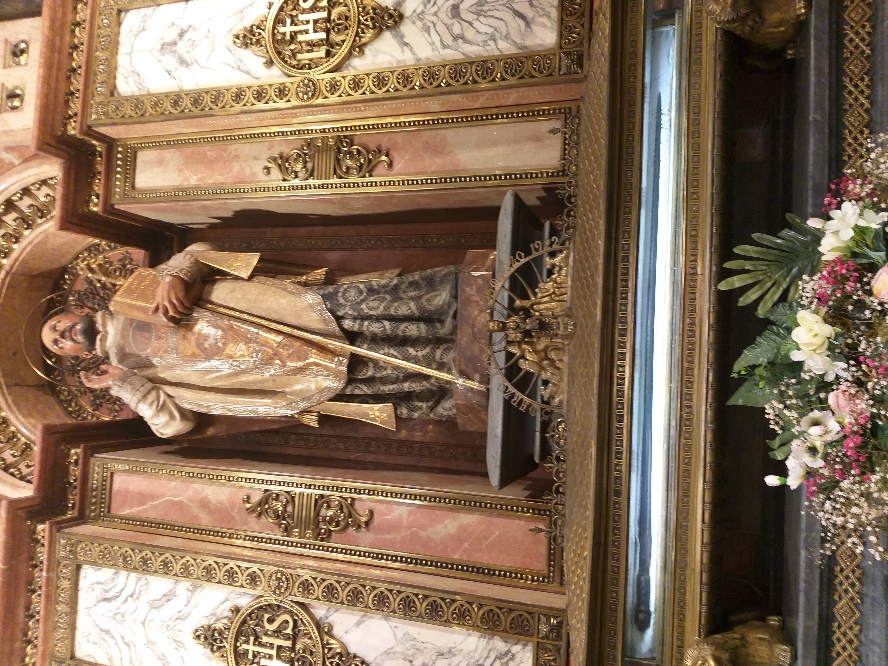 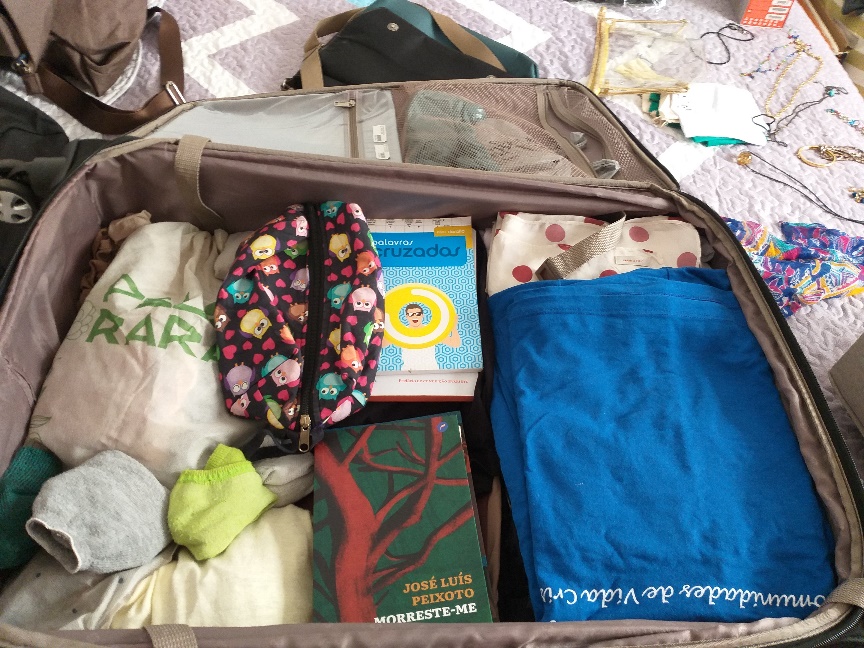 EGF 2022 MANRESA – DIA 0
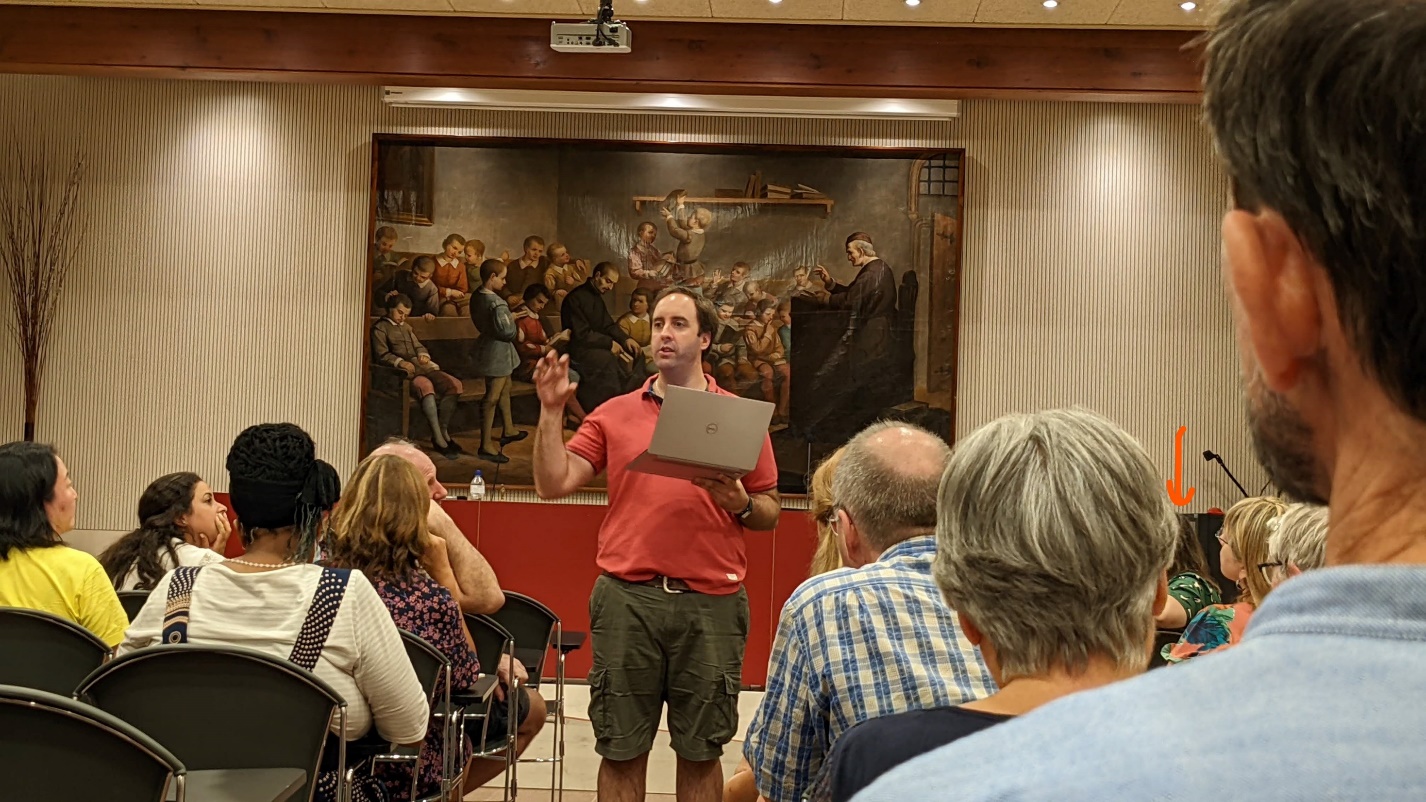 COMPARTILHAR
APROFUNDAR
SAIR
EGF 2022 MANRESA – DIA 1Compartilhar
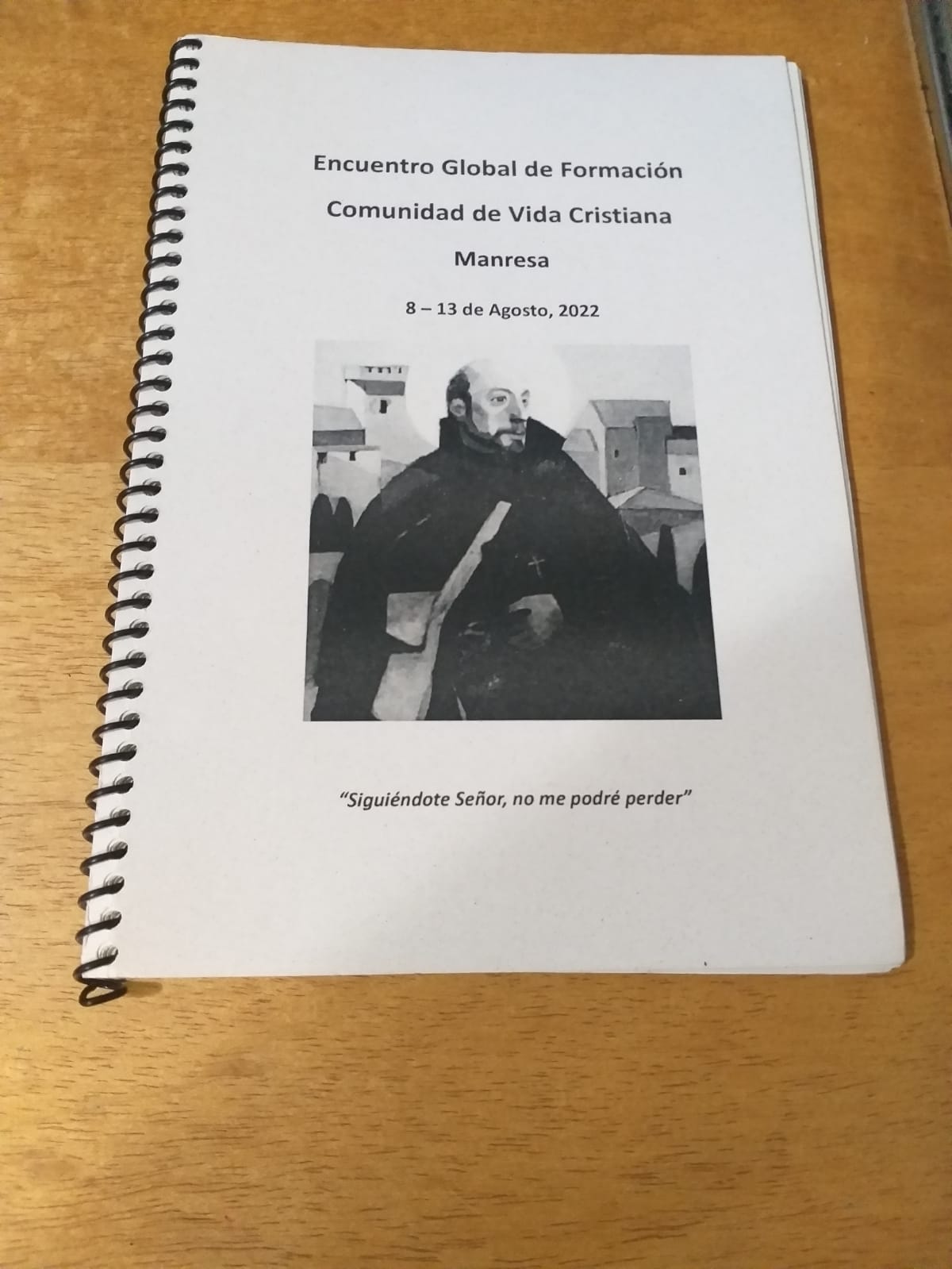 Panorama 1: A CVX no mundo
Aproximadamente, 21 mil membros, em 70 países
2.376 comunidades, sendo 1.310 na Europa






474 assessores jesuítas e 1.640 assessores leigos
21% dos membros com Compromisso Temporário
Panorama 2: A formação na CVX
Todas as Assembleias Mundiais falam sobre a formação, com destaque em formação para a Missão --> A vocação CVX nos chama para a missão.

Cada membro deve ser formado dentro da CVX e todas as comunidades devem receber o fruto dessa formação --> Sentido comum de significado e propósito da formação.

A formação começa na comunidade, no exercício de compartilhar experiências --> Formar nos capacita a avançar.
Mensagem do Padre Geral
Toda formação deverá sempre ser acompanhada de uma ampla análise da realidade social e do mundo em que a CVX está inserida.
O discernimento é o modo de proceder ordinário da vida CVX.
Se insistimos na necessidade de formação é porque ela nos dá uma maneira de estar no mundo que questiona, que responde e que dá sentido, começando por descobrir a nós mesmos.
Formação e missão apostólica são intrinsecamente unidas.
Toda fronteira e preferência apostólica exige uma formação específica para se desenvolver uma missão nela mesma. Uma formação que não é para nós, mas para os demais.
Pe. Arturo Sosa, SJ
Eixos do EGF – MANRESA 2022
Exercícios Espirituais de Santo Inácio

 		Discernimento Comunitário

 		Processo de Crescimento CVX

 		Formação para a Missão
Recolhendo o Dia 1…
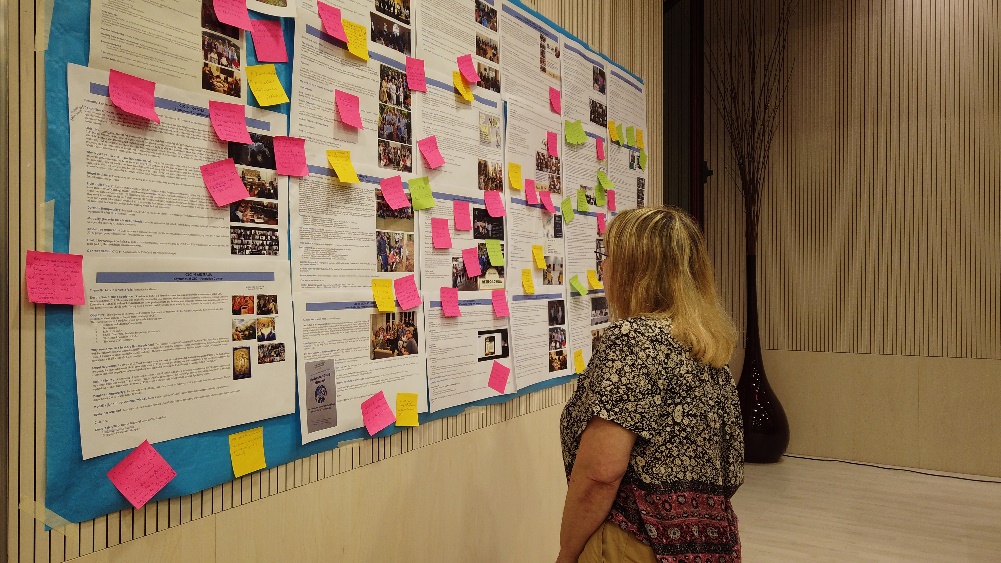 Precisamos ser sinodais.
Precisamos ser criativos.
Precisamos conhecer as realidades.
Desafios: línguas, distâncias, realidades.
Urgências: formação de assessores leigos, repositório comum de materiais, diálogo intergeracional, compromisso.
O Senhor caminha conosco…
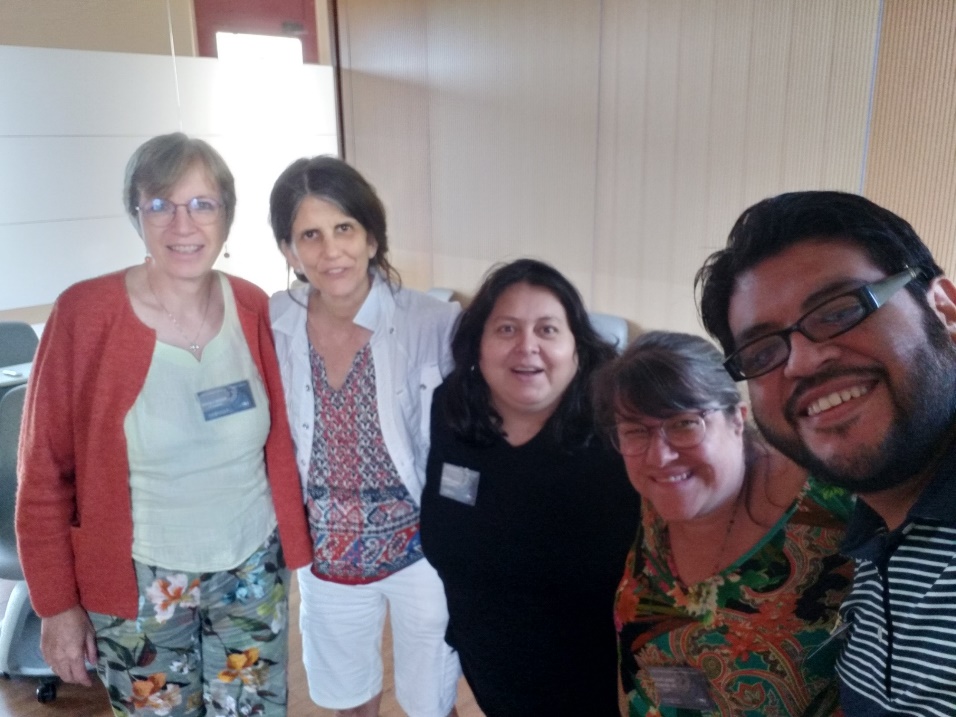 EGF MANRESA 2022 – DIA 2Aprofundar
Recolhendo o Dia 2…
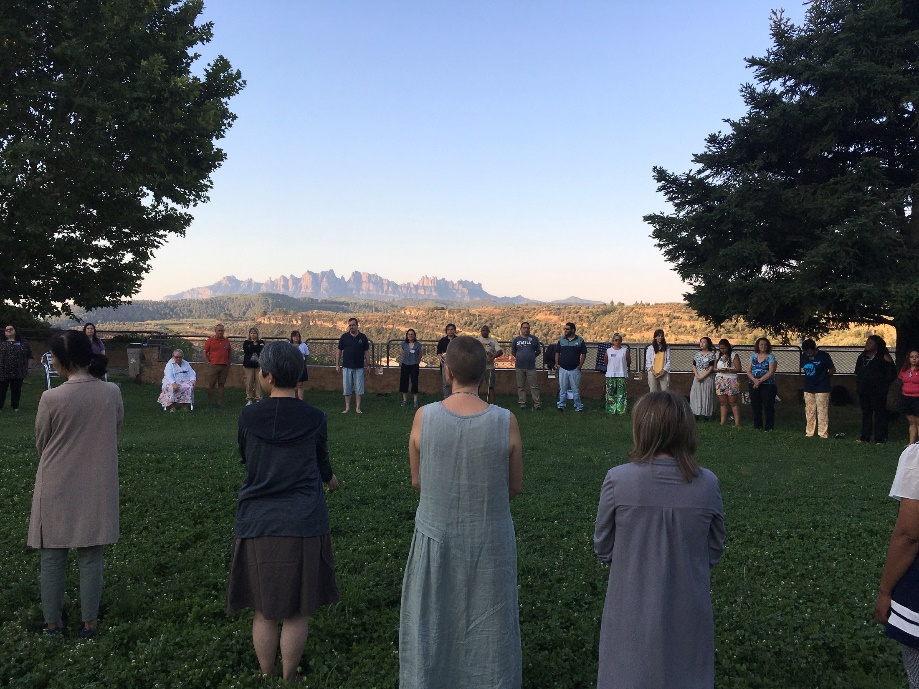 Temos dons valiosos. Deus caminha conosco. Deus é mestre-escola.
Precisamos [aprender a] escutar.
Nossos documentos devem nos levar à prática.
Desafios: conexão entre o que se oferta e o que se necessita.

Até onde iremos, Senhor?
Espírito Peregrino, acompanha-nos.
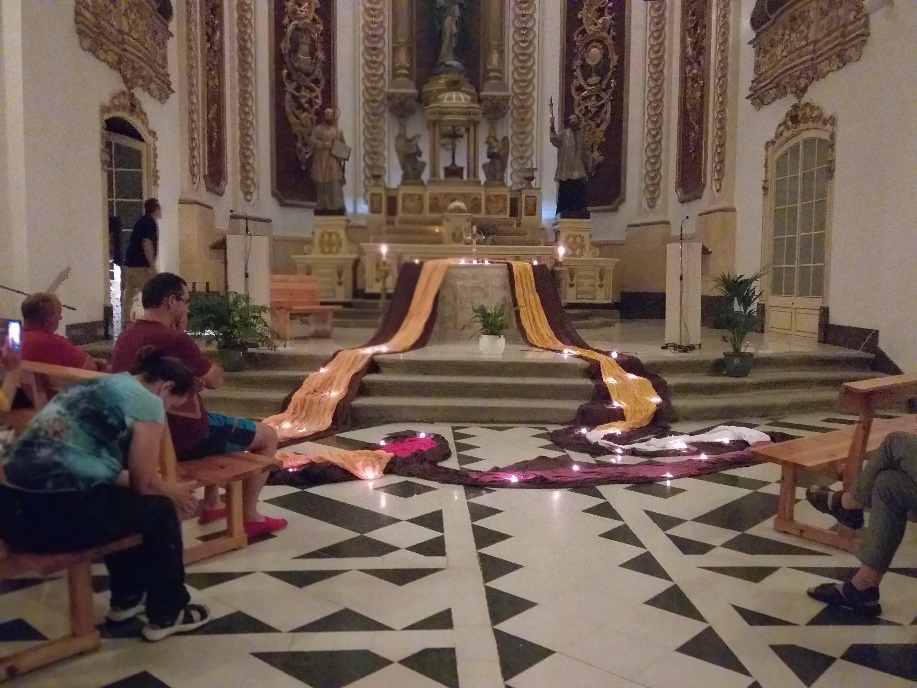 EGF MANRESA 2022 – DIA 3Aprofundar - Sair
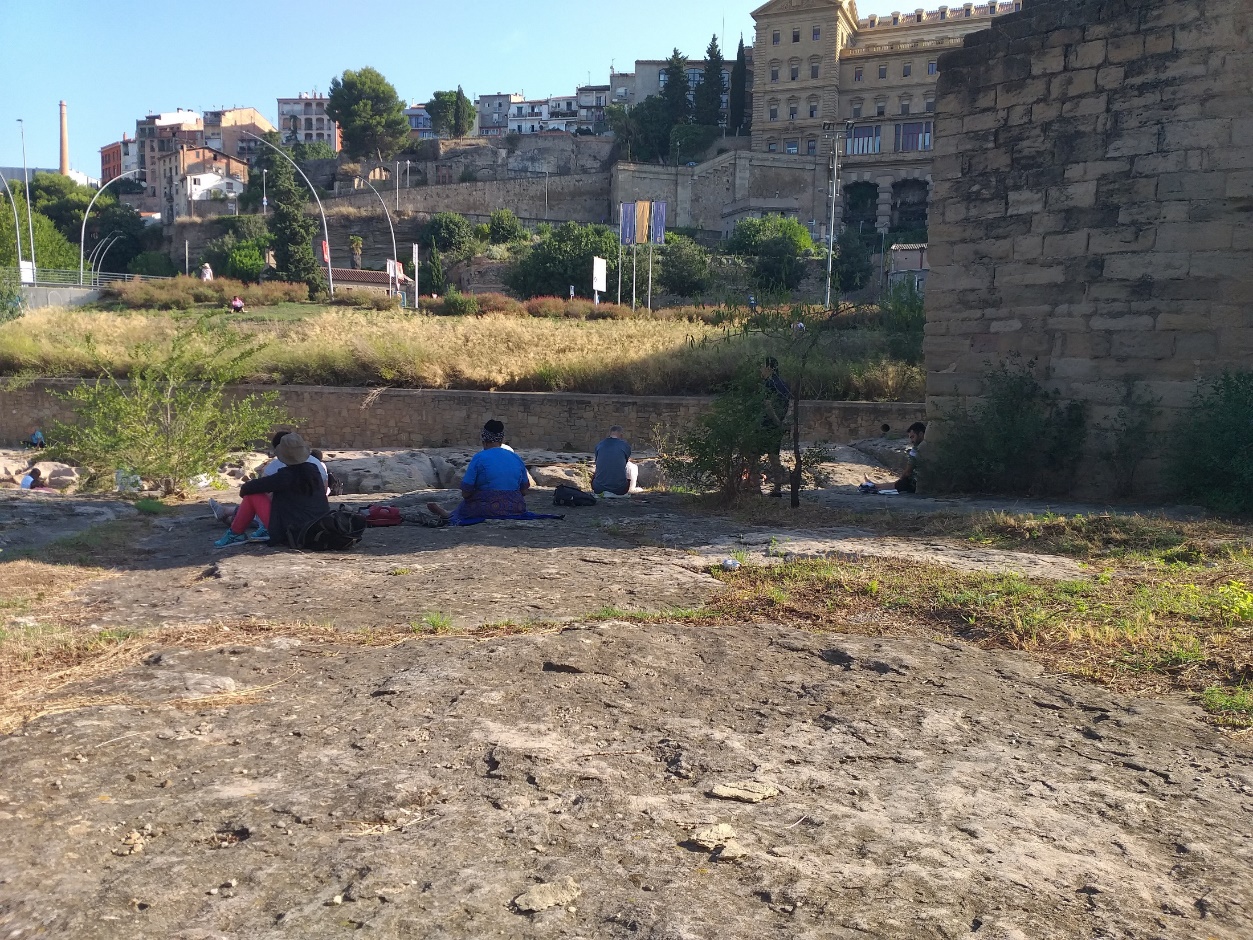 Como, de maneira concreta, podemos avançar?
Deus – Palavra
Escuta Sagrada	Eu – O que sou, por que existo?, o que entrego?
			Mundo – Complexidade e Diversidade

Encontrar Cristo tal como o Ressuscitado se apresenta.
 
Tudo é sagrado – Sacramento: mínimo de substância, máximo de presença

O mundo se rompe, mas também se abre: Transcendência – Fraternidade - Natureza
Pe Javier Malloni, SJ
Recolhendo o Dia 3…
O Senhor caminha conosco…

Até onde iremos, Senhor?

Espírito Peregrino, acompanha-nos…
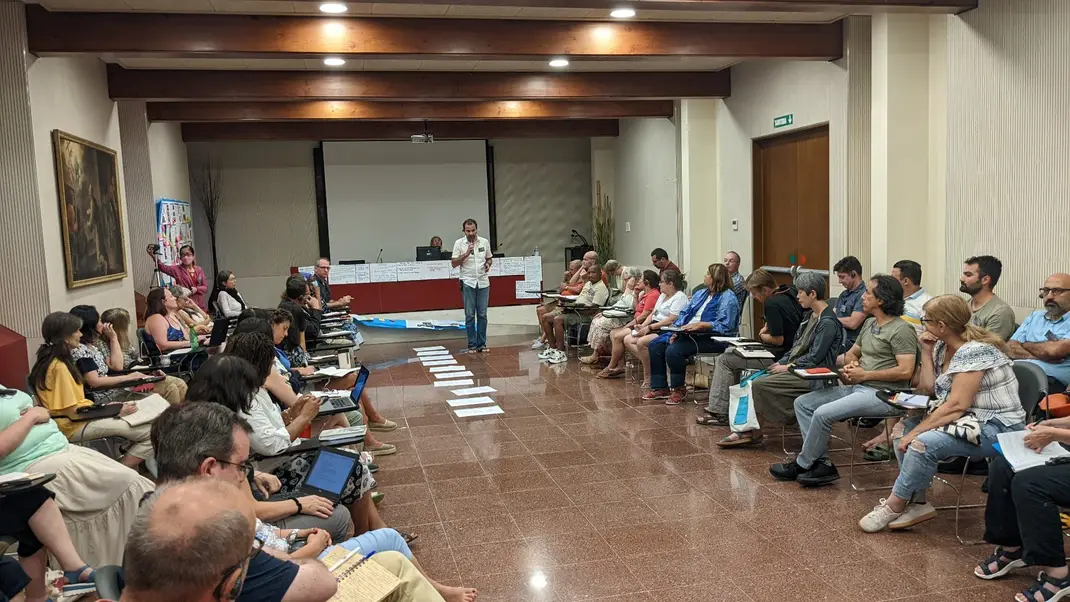 EGF MANRESA 2022 – DIA 4Sair
Desafios/Objetivos para a Formação CVX
EXERCÍCIOS ESPIRITUAIS
Formar guias/acompanhantes leigos
Propor os EE.EE. de maneira criativa

DISCERNIMENTO
Usar o DEAA em todas as comunidades
Formar redes de assessores de comunidades
PROCESSO DE CRESCIMENTO CVX
Compartilhar uma rede de atenção e cuidados – partilhar materiais, experiências em uma plataforma única
Fortalecer a prática do DEAA como vida comunitária
Revisar, clarear e simplificar os Planos de Formação

FORMAÇÃO PARA A MISSÃO
Fomentar redes e espaços colaborativos de apoio e comunicação nas diferentes fronteiras e temas apostólicos
Fomentar o diálogo entre as equipes de formação
ExCo: Criar um serviço permanente de recursos, contatos, fundos, etc. para apoio à formação para a missão
Para a América Latina
Organizar-nos como grupo, realizando encontros periódicos
Unificar informações e materiais

Para o Brasil
Facilitar o conhecimento das demandas das comunidades e gerar espaços de escuta sagrada (Conversação Espiritual)
ExCoPróximos Passos
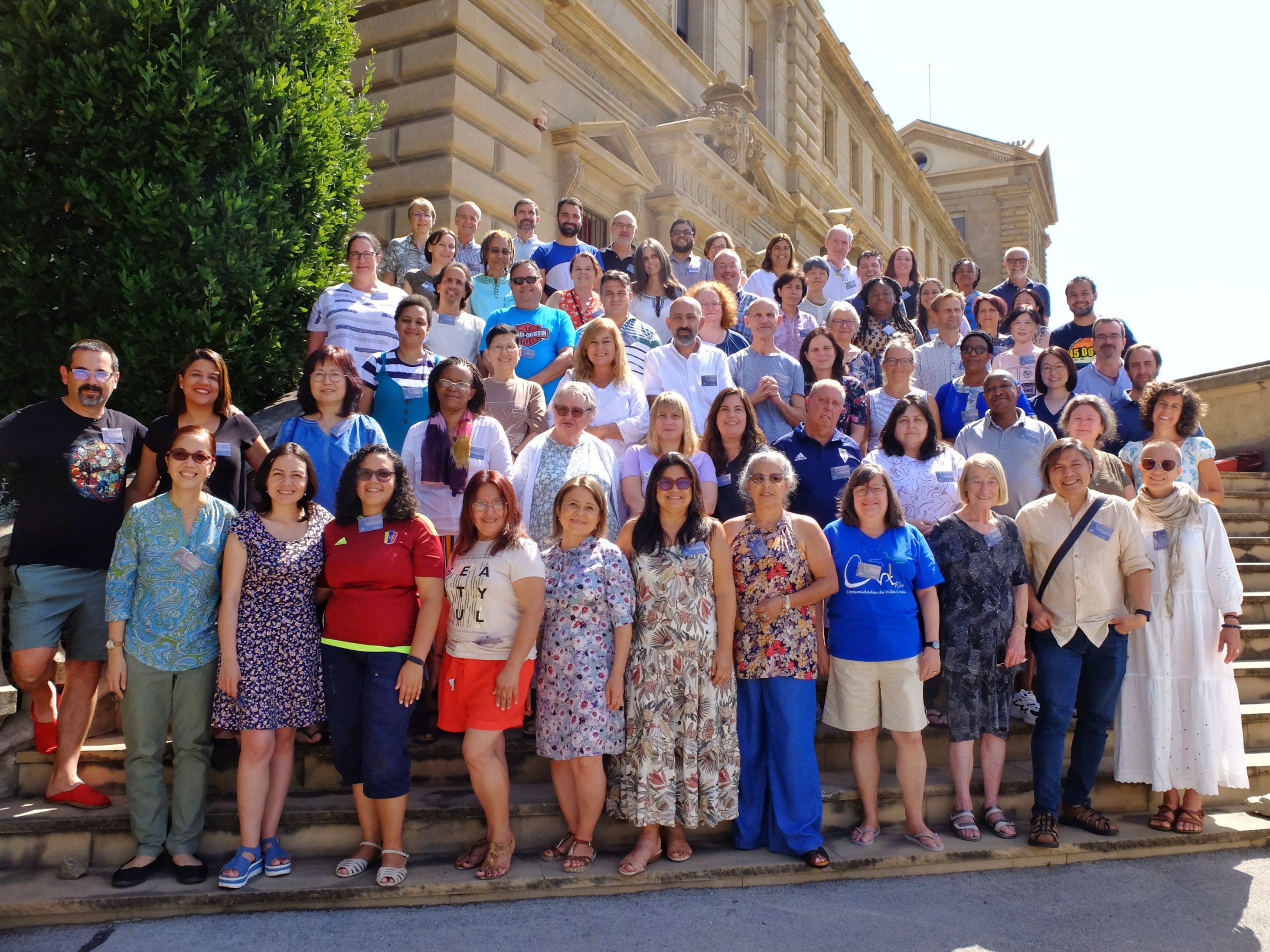 58 delegados from 50 comunidades nacionais, 1 membro Euroteam, 9 organizadores, equipe World ExCo
Tomai, Senhor, e recebei.Toda a minha liberdade, a minha memória, o meu entendimento e toda a minha vontade.Tudo o que tenho e possuo, a vós pertence, Senhor. Todos os dons que me destes, com gratidão Vos devolvo. Disponde deles, segundo a Sua vontade. Dai-me somente, Vosso amor e Vossa graça. Isto me basta.